Tools in the Toolbox2019 OACES Chip Seal Workshop Kyle ArntsonAlbina Asphalt
Specialty Emulsion Products
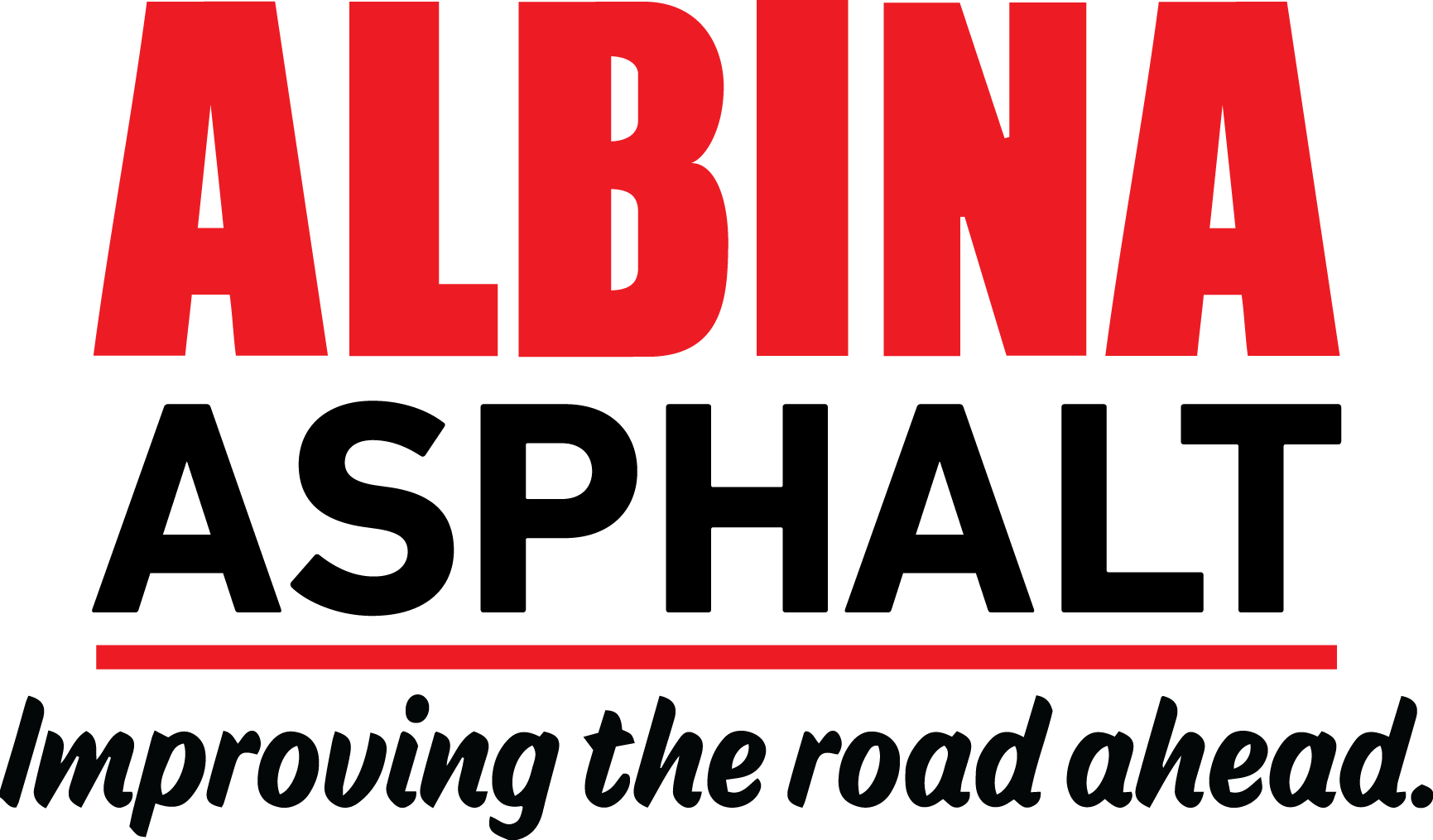 Specialty Emulsion Products
PMCRS-2H
RS-LTP
PMCRS-2H
What is it?
Properties
Where to use it?
Cationic 

Rapid setting 

Hard penetration based asphalt
Min.		Max.            
Viscosity		100		400 

Penetration		40		90
High traffic volume roads

Steeper road grades 

Higher temperature zones
RS-LTP
What is it?
Properties
Where to use it?
Low temperature oil   

Rapid setting 

Chemical break
Min.		Max.
Viscosity 		50		NA

Breaking index	NA		80

Penetration		150		300
Higher humidity, fog or mist

Heavily shaded environments  

Low ambient temperatures
RS-LTP
Located near river
Highly canopied
Good rock embedment
Successful embedment with adverse environment and weather conditions
Shady and damp areas
Higher humidity, fog and misty conditions
Additional tool for the Toolbox
Road Resources 
Interactive website 
Designed for selecting the best pavement preservation treatments
Outlines lifecycle costing for roads 


https://roadresource.org/
https://roadresource.org/toolbox/criteria